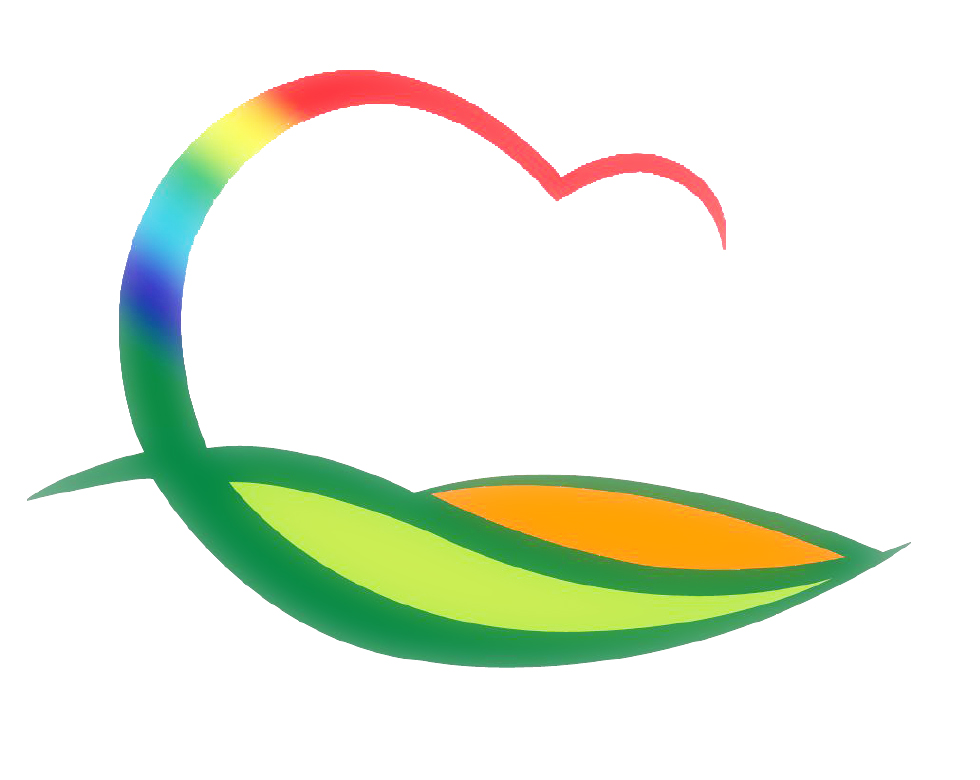 경  제  과
[Speaker Notes: 먼저, 지금의 옥천입니다.]
4-1. 영동사랑상품권 조례 개정
3. 2. ~ 3. 31.
상품권 할인율 변경
     - 당초 : 명절 전 한달을 제외한 기간에는 5%할인
     - 변경 : 재난 등 긴급상황 발생시 10%로 확대
4-2. 스마트공장 구축 지원사업 담당자 영상회의
3. 2.(월) 15:00 ~ 16:00 / 영상회의실  
스마트공장 구축 지원사업 추진 논의
4-3. 코로나19  확산에 따른 기업체 애로사항 파악
3. 2.(월) ~ 3. 6.(금) / 관내 기업체 
원자재 수급 및 수출 애로사항 파악
4-4. 서민층 가스시설개선사업 평가위원회 회의 참석
3. 6.(금) 11:00~18:00/ 한국가스안전공사 충북지역본부 / 1명
서민층가스시설 사업자선정 및 가스타이머콕 제품 선정